CHÀO MỪNG CÁC EM ĐẾN VỚI BÀI GIẢNG HÔM NAY
Hoàn thành nội dung cột K, W trong bảng KWL 
Nội dung cột L sẽ được hoàn thành ở phần luyện tập.
Be the best marketing company
Be the best marketing company
CHỦ ĐỀ 5
NÔNG NGHIỆP CÔNG NGHỆ CAO CỦA TP HÀ NỘI
NỘI DUNG BÀI HỌC
Ý nghĩa của nền nông nghiệp công nghệ cao
01
Đặc điểm nông nghiệp công nghệ cao ở TP Hà Nội
02
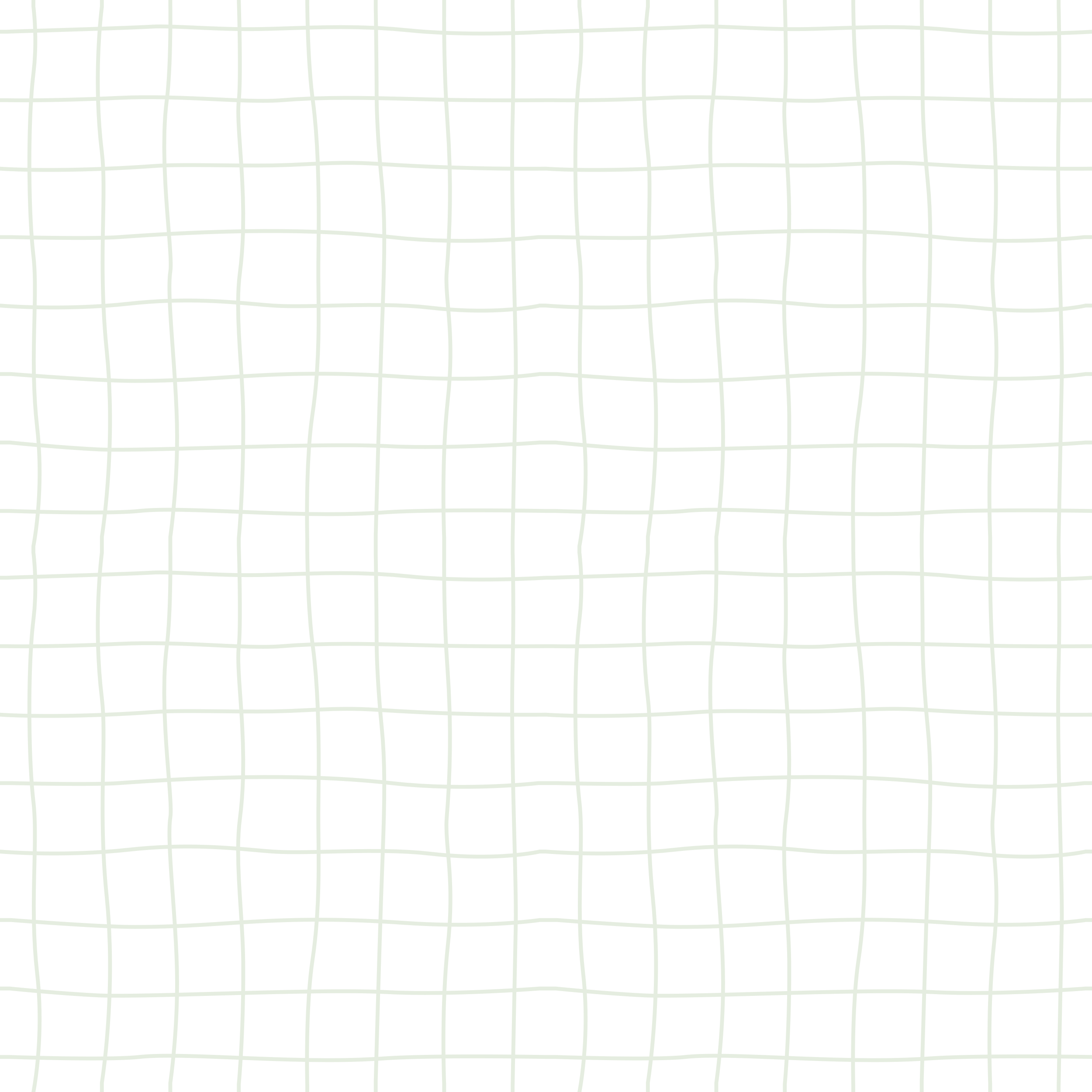 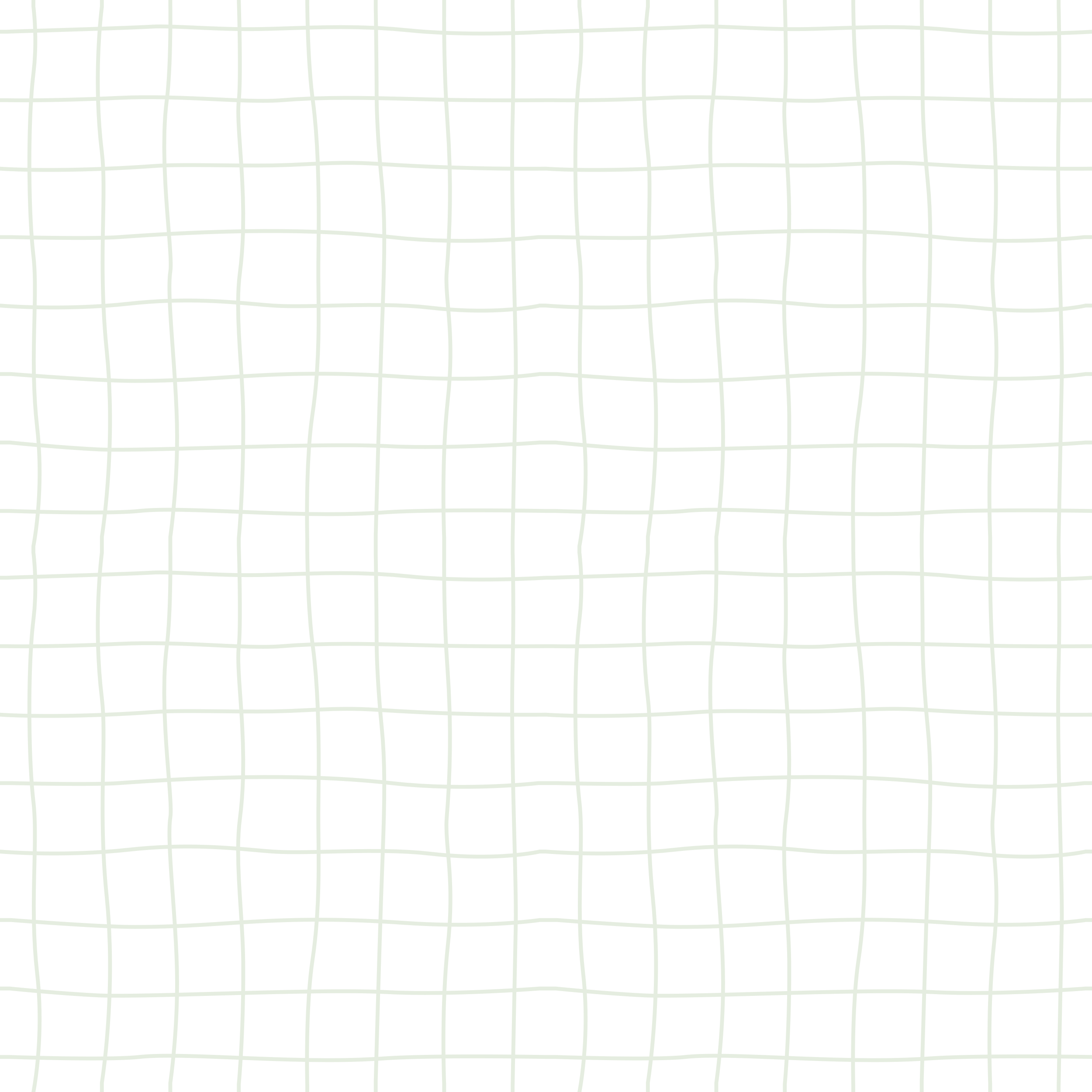 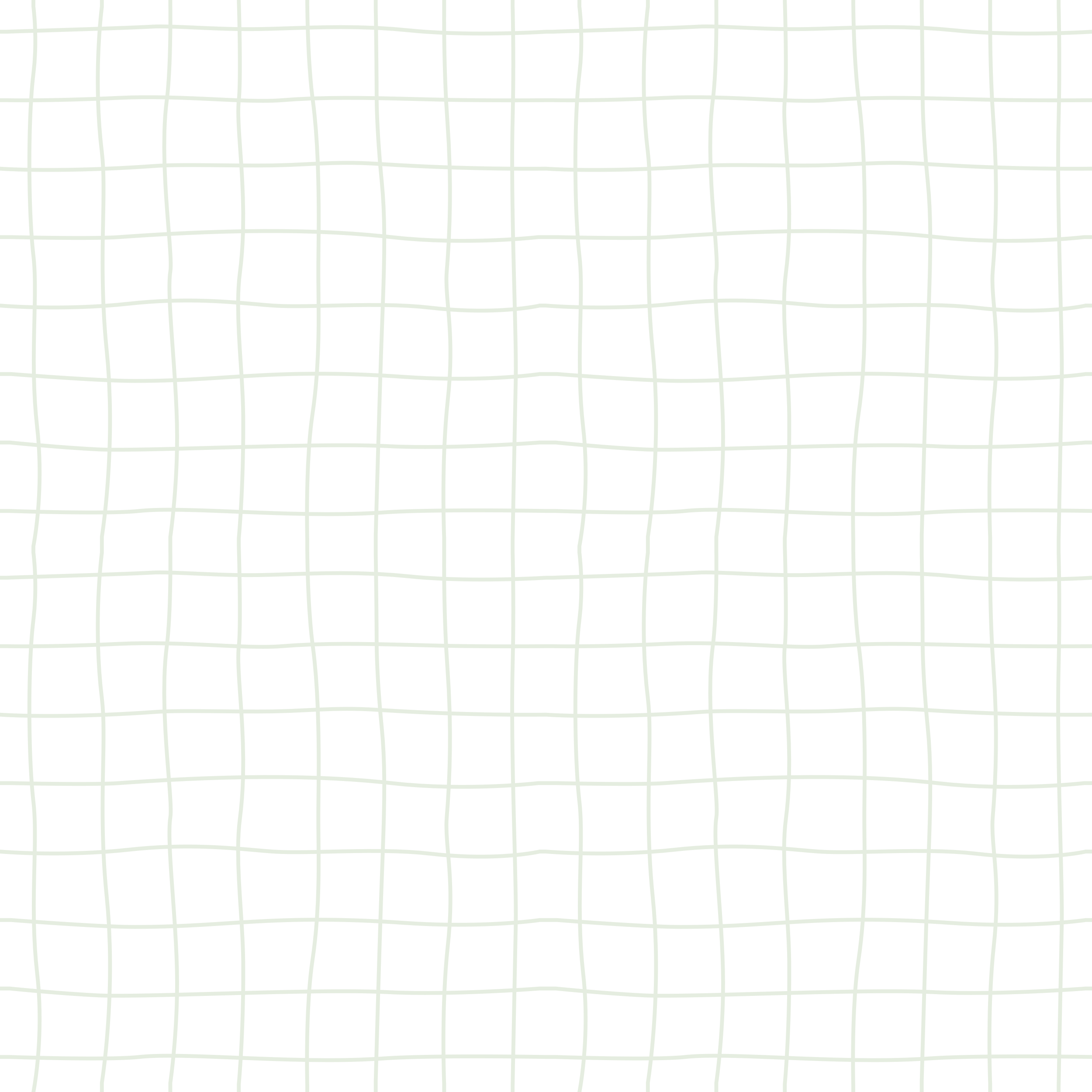 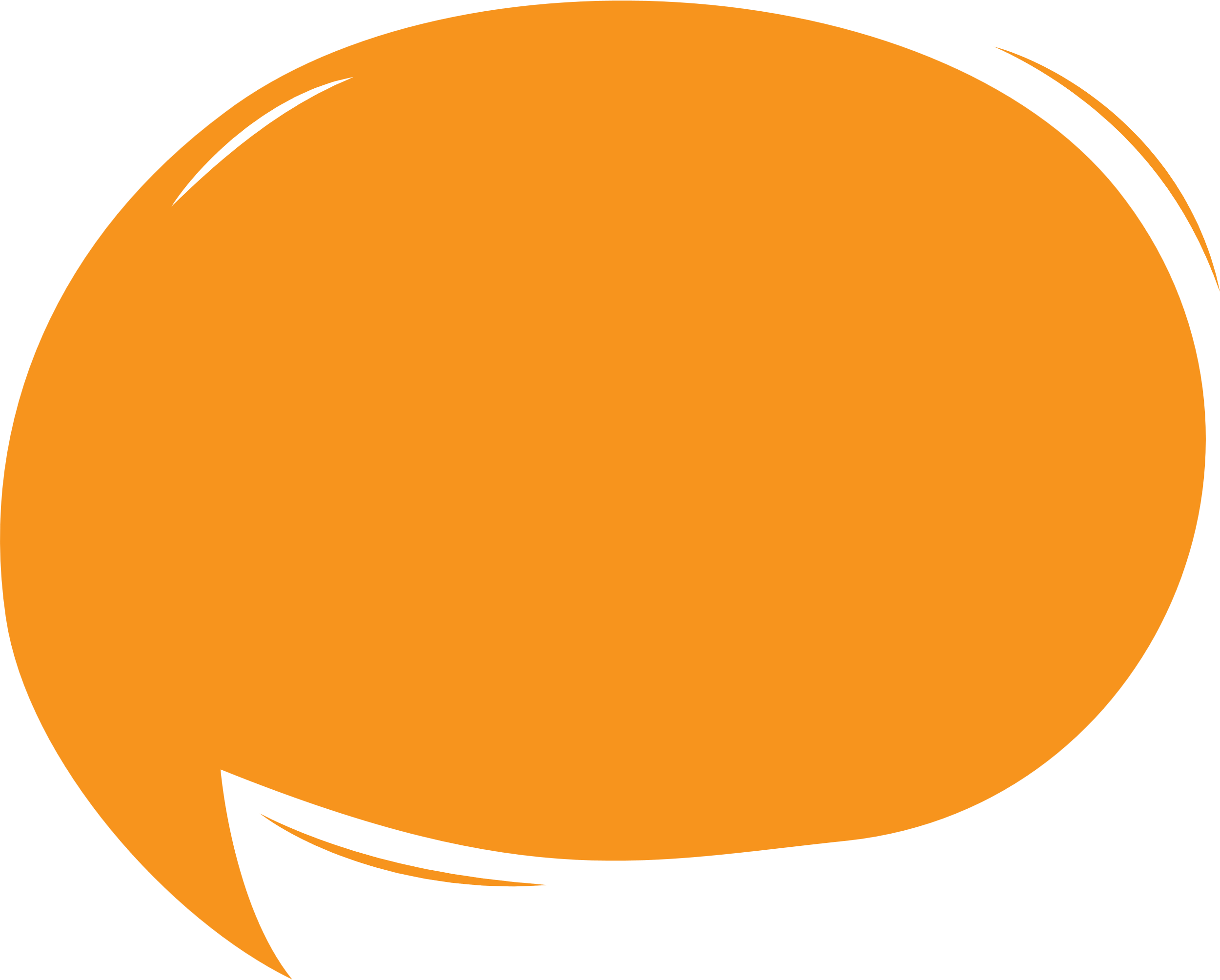 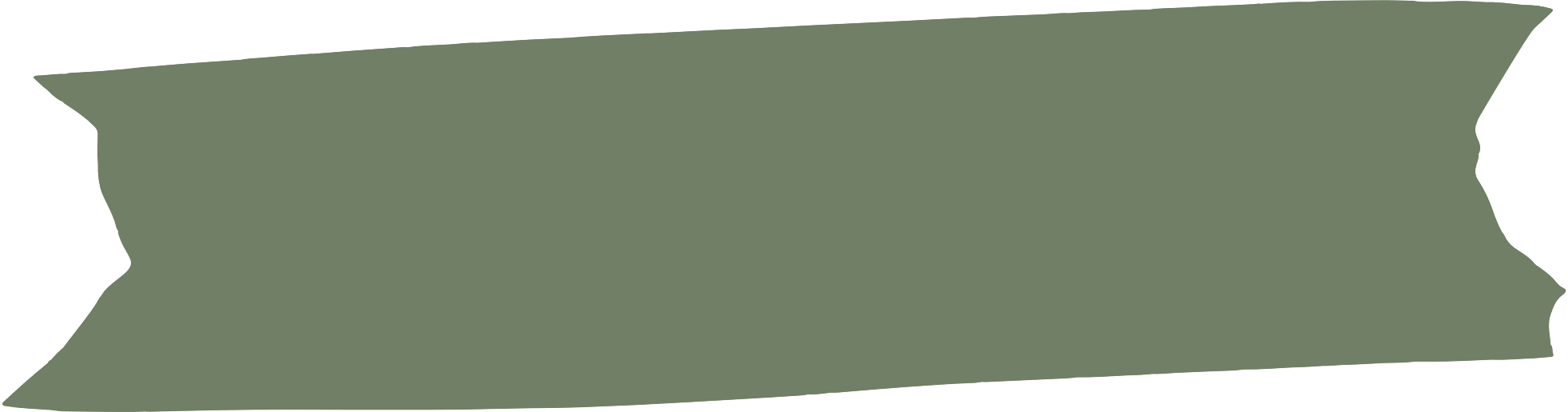 1. Ý nghĩa của nền nông nghiệp công nghệ cao
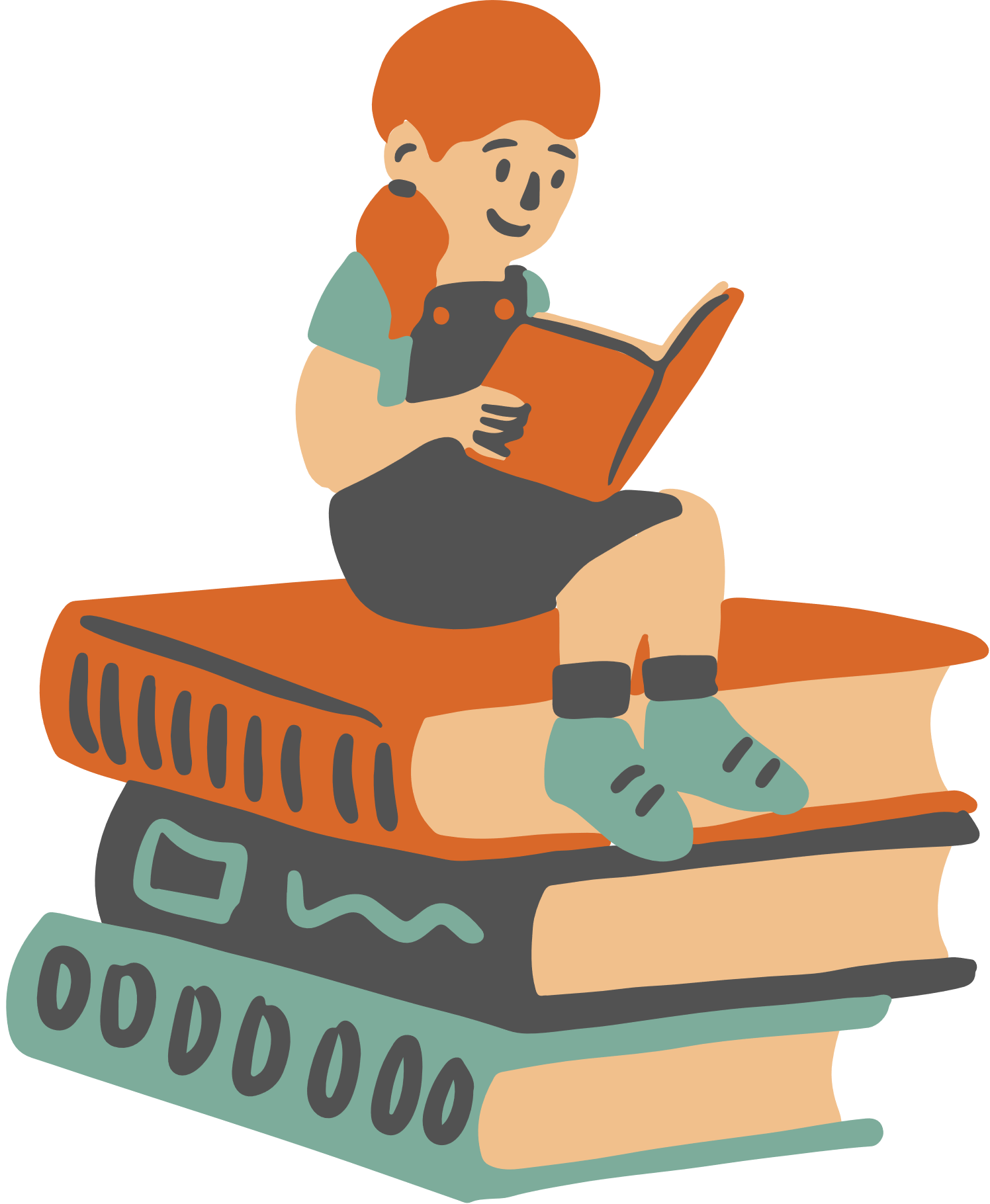 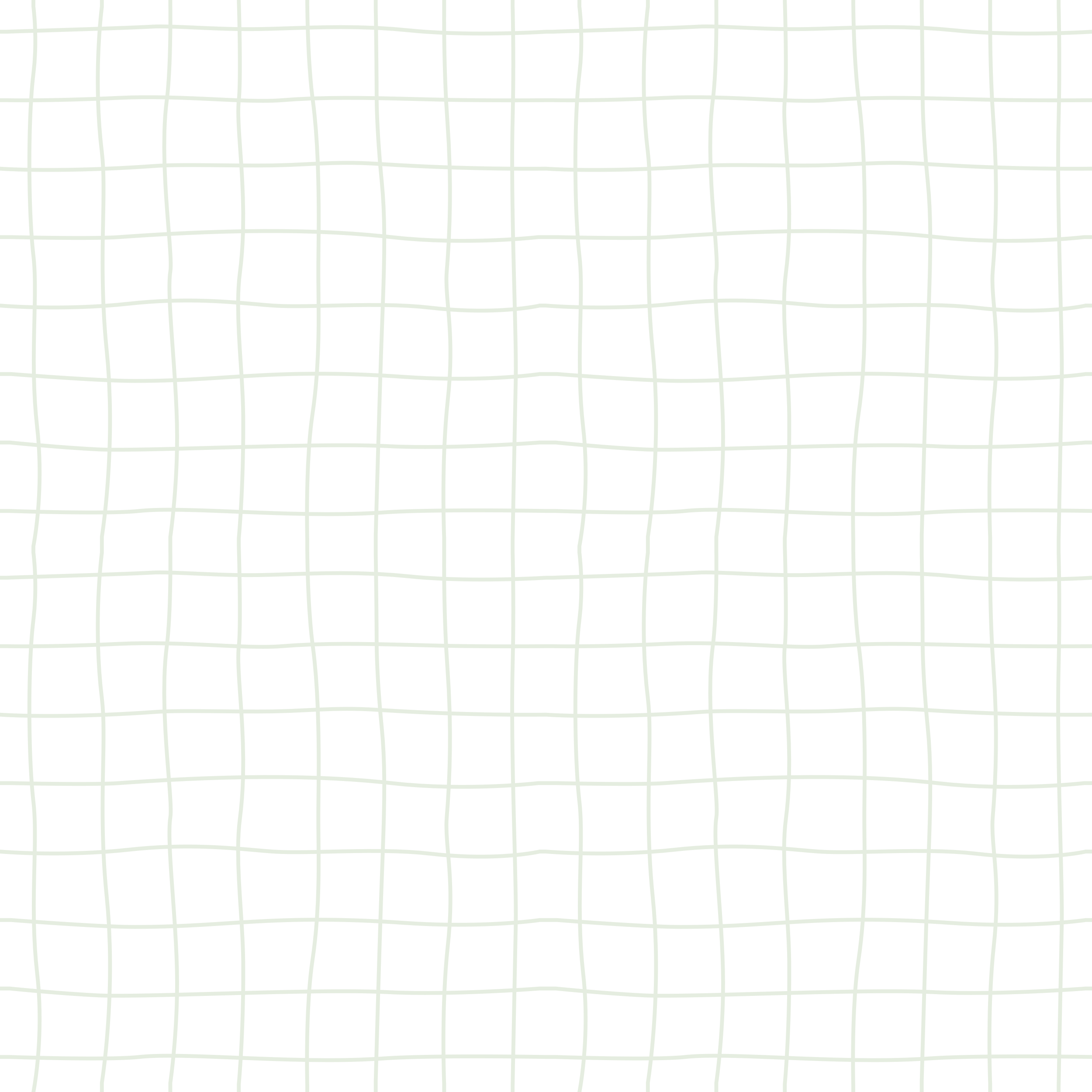 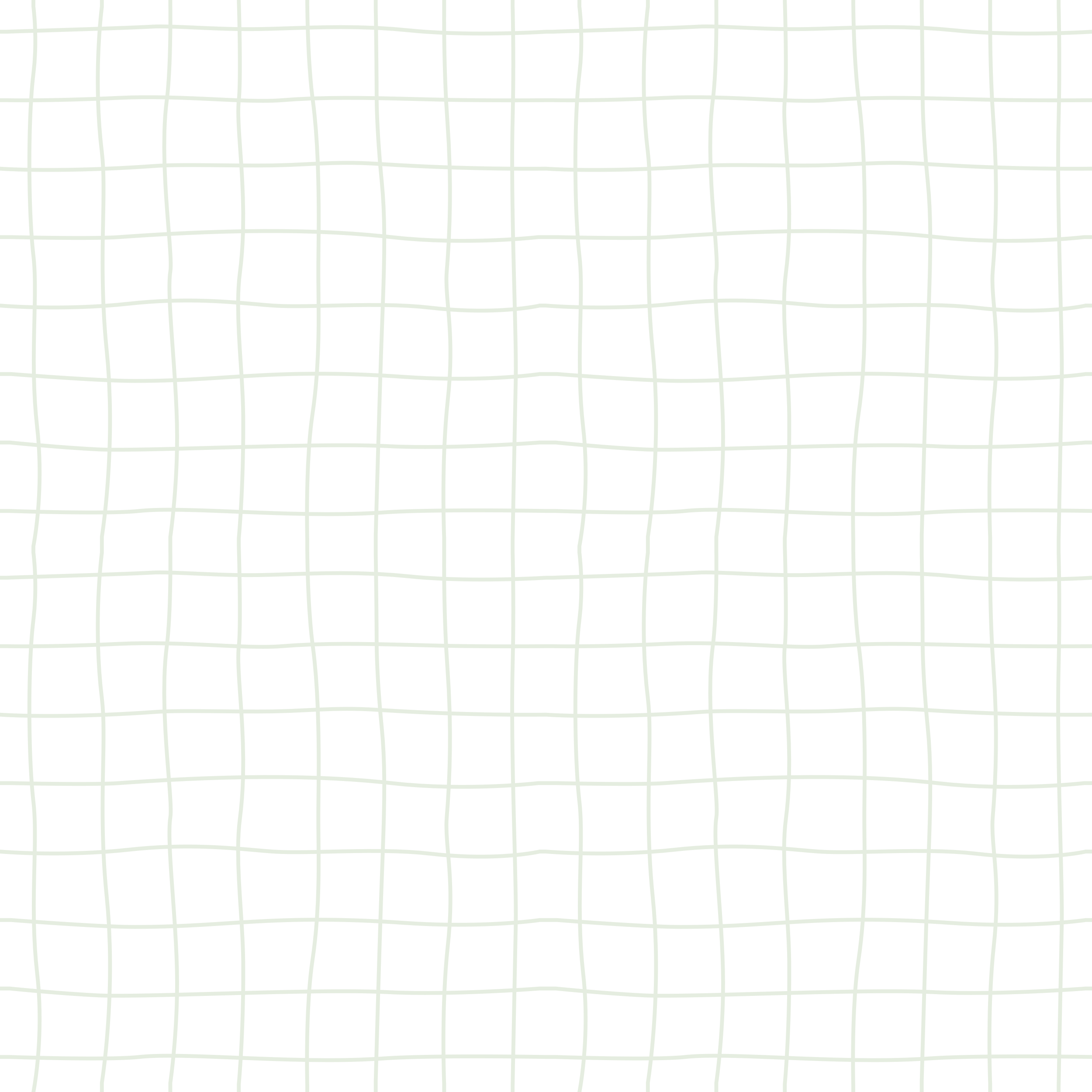 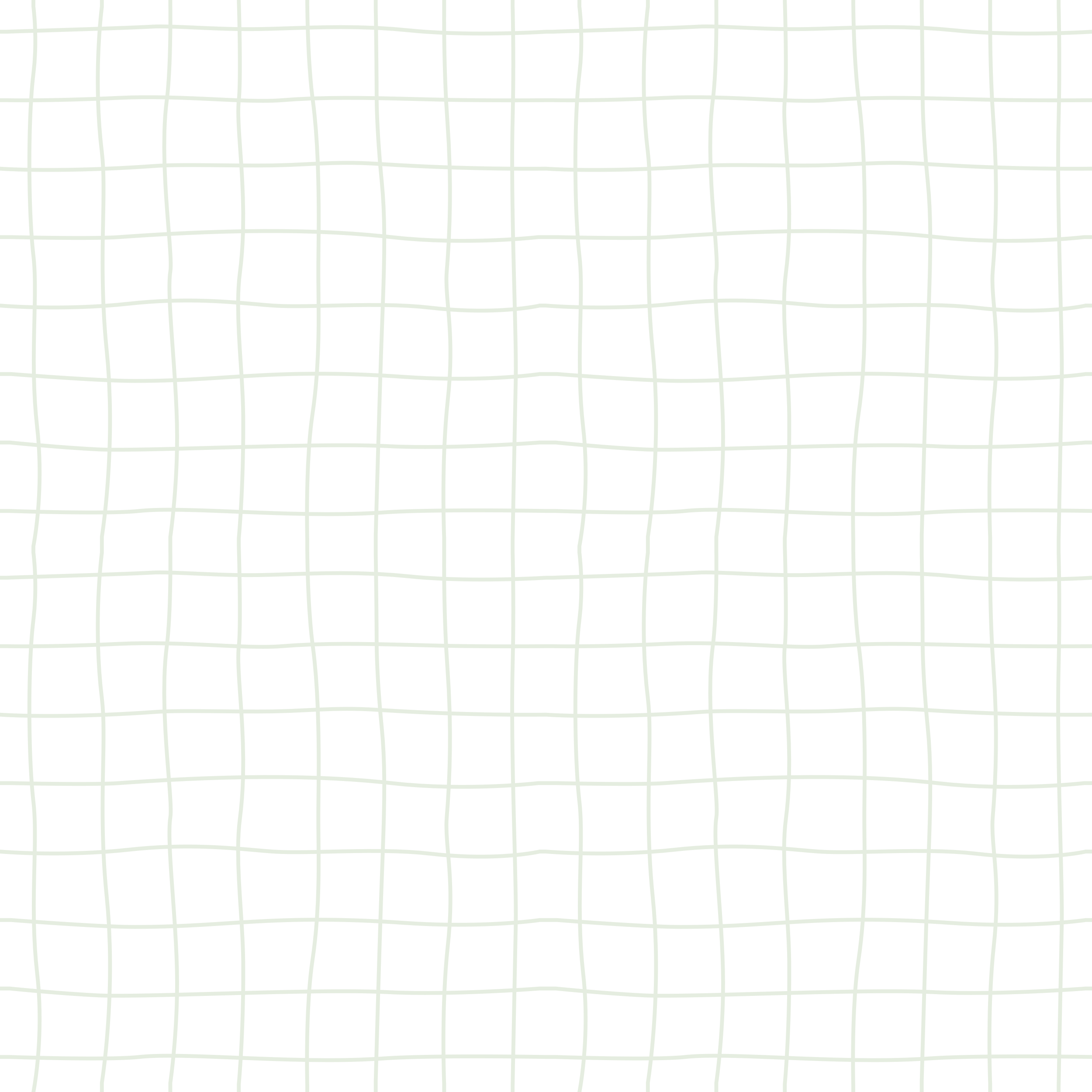 1. Ý nghĩa của nền nông nghiệp công nghệ cao
a
Ý nghĩa về mặt tự nhiên
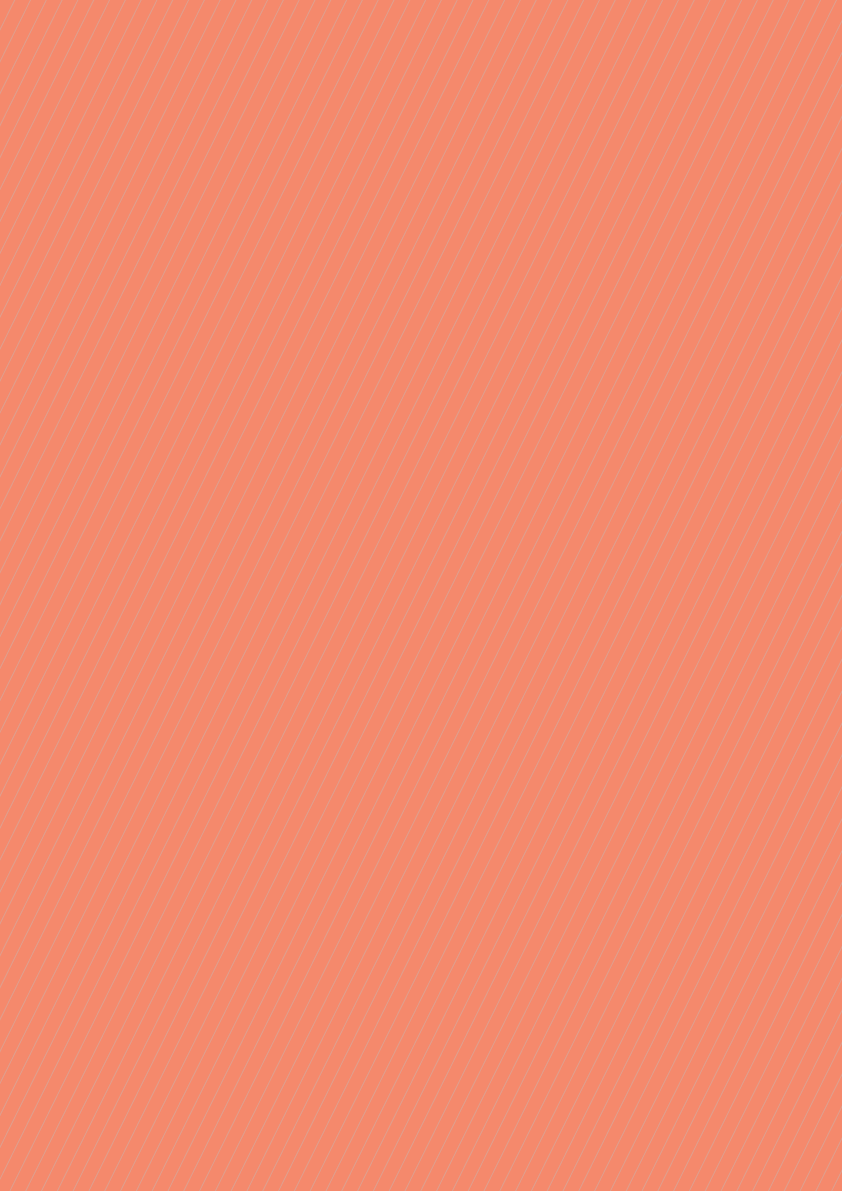 a. Ý nghĩa về mặt tự nhiên
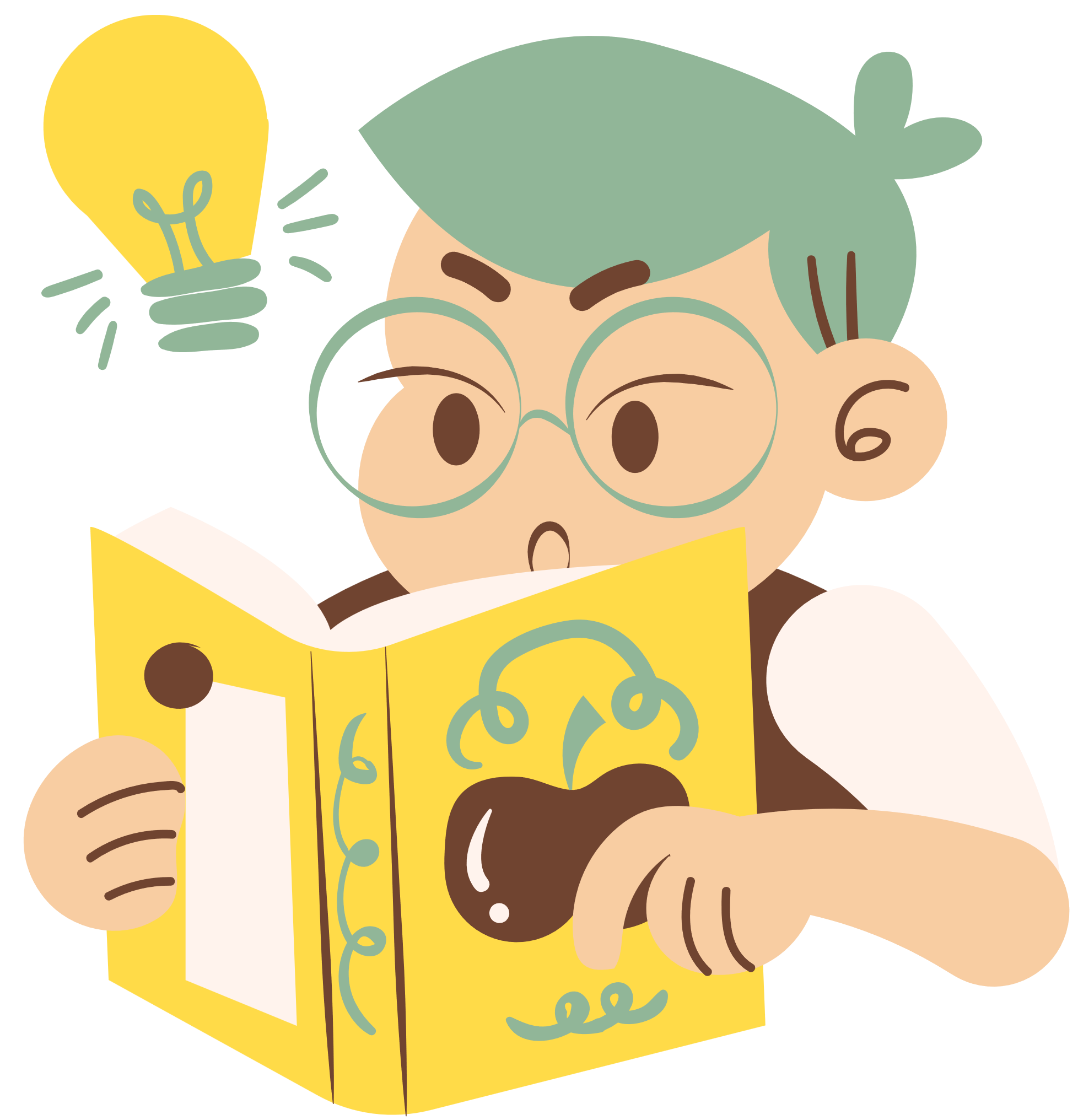 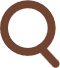 - Ứng dụng công nghệ cao vào quá trình sản xuất, tạo ra hiệu quả lớn nhất trên một đơn vị  đất canh tác. Đồng thời, có ý nghĩa quan trọng trong giảm thiểu ô nhiễm môi trường, thích ứng với biến đổi khí hậu.
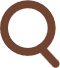 - Phát triển nông nghiệp công nghệ cao giúp khai thác được các thế mạnh về nguồn lực tự nhiên như đất, khí hậu, nguồn nước,...
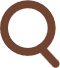 - Phát triển nông nghiệp công nghệ cao giúp sử dụng hợp lí, thông minh tài nguyên thiên nhiên và bảo vệ môi trường.
b
Ý nghĩa về mặt kinh tế - xã hội
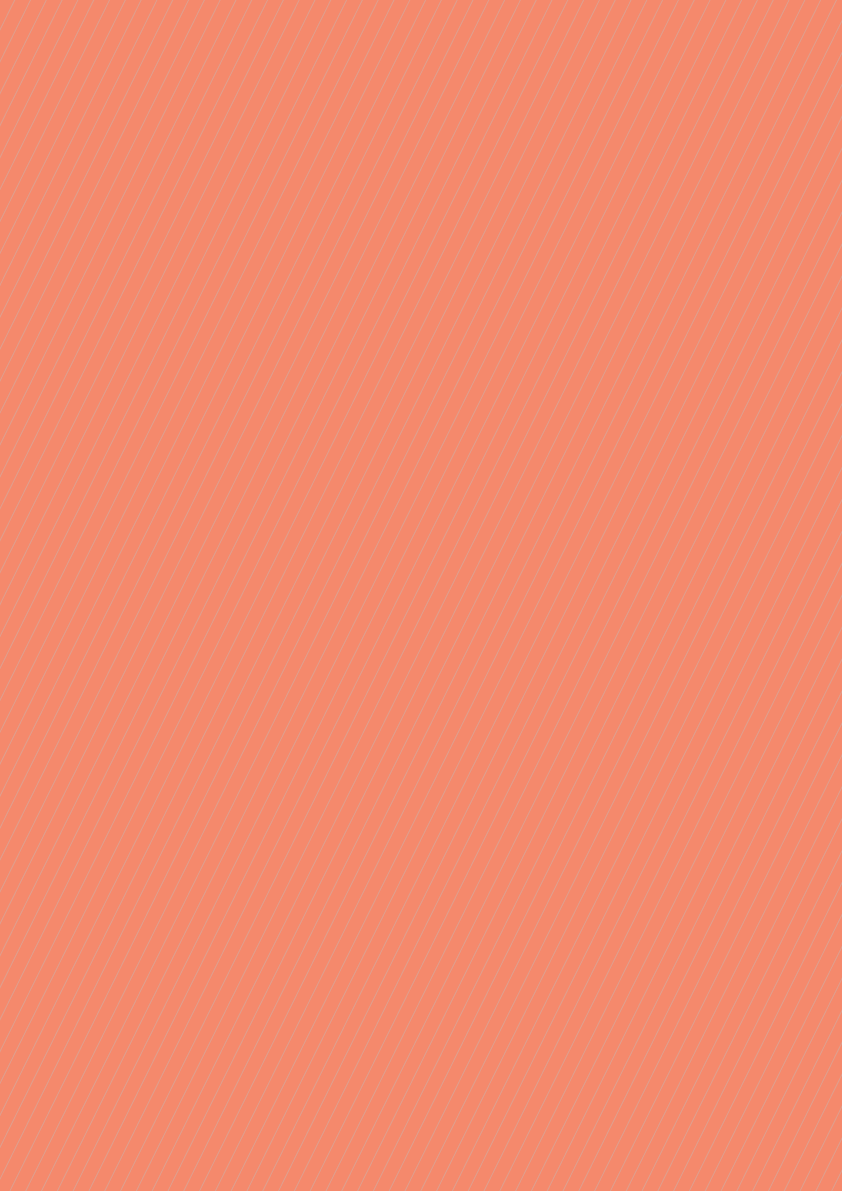 b. Ý nghĩa về mặt kinh tế - xã hội
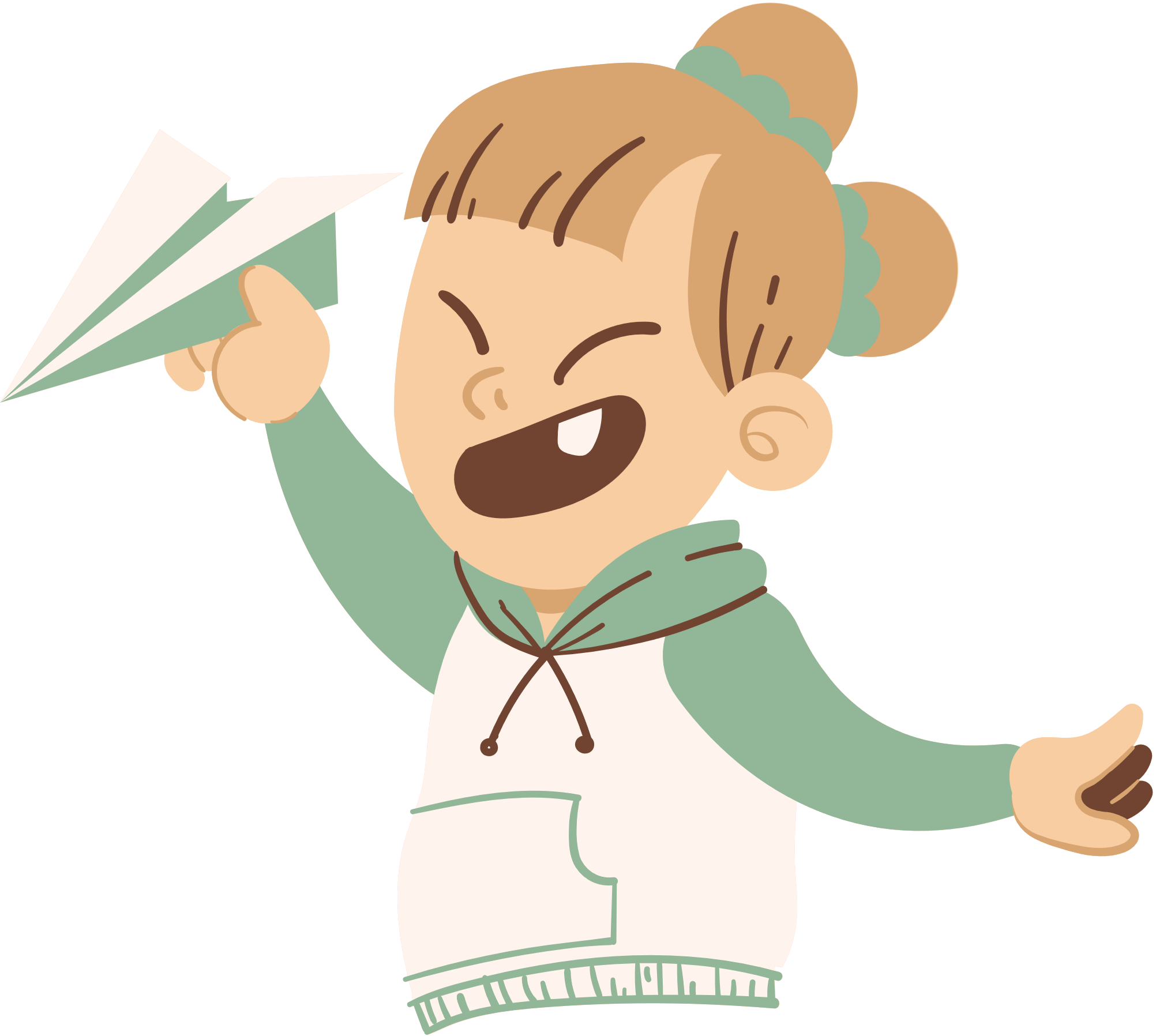 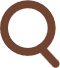 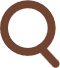 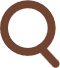 - Ứng dụng công nghệ mới, nâng cao giá trị, hiệu quả, thân thiện môi trường, thích ứng với biến đổi khí hậu; đồng thời, xây dựng Hà Nội thành trung tâm nông nghiệp công nghệ cao điển hình, đáp ứng yêu cầu hội nhập quốc tế.
- Tạo ra sự chủ động trong sản xuất, khắc phục tính mùa vụ, mở rộng quy mô, đạt hiệu quả kinh tế cao; góp phần thúc đẩy ngành kinh tế khác phát triển; đẩy mạnh xuất khẩu
b. Ý  nghĩa về mặt kinh tế - xã hội
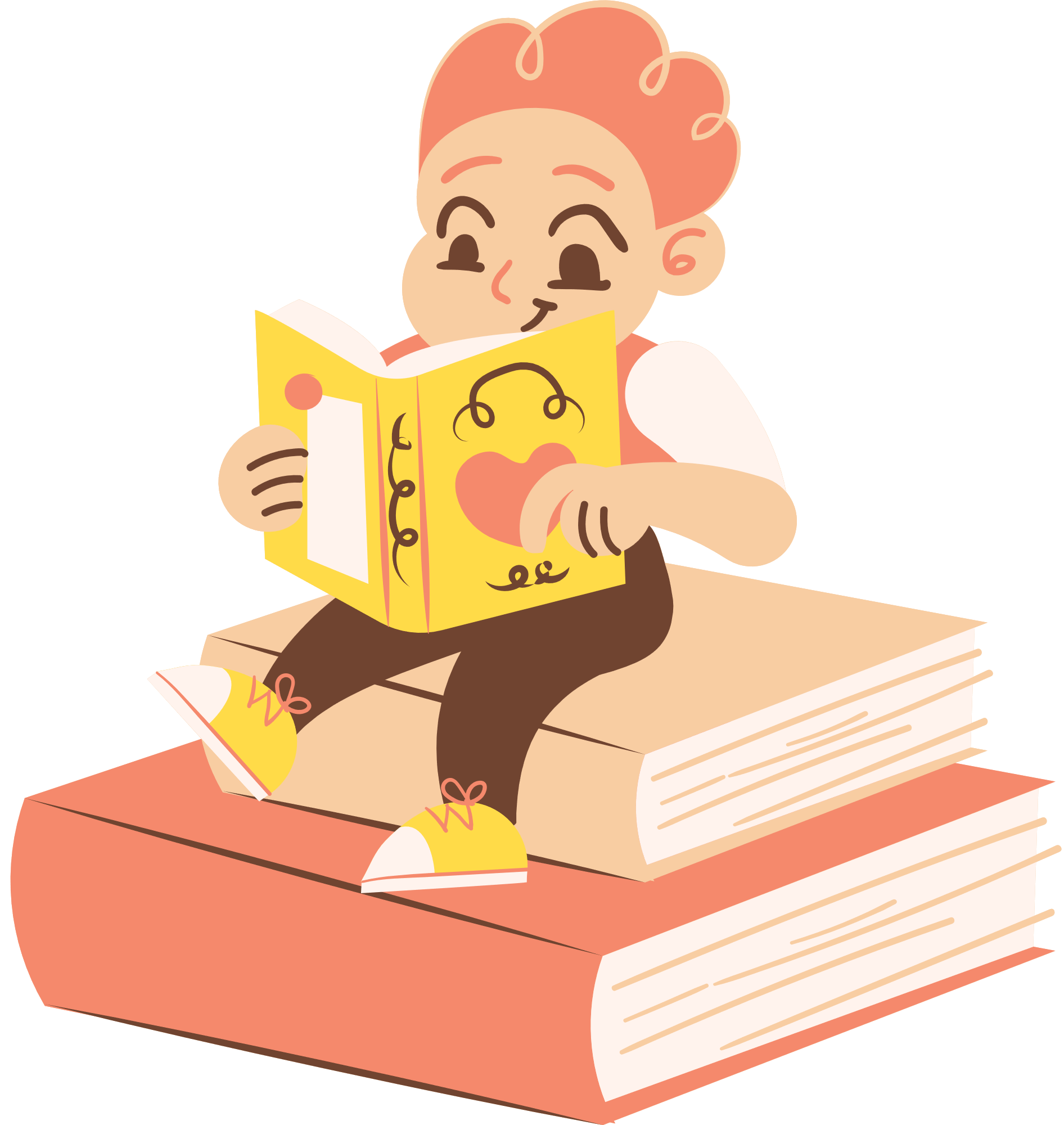 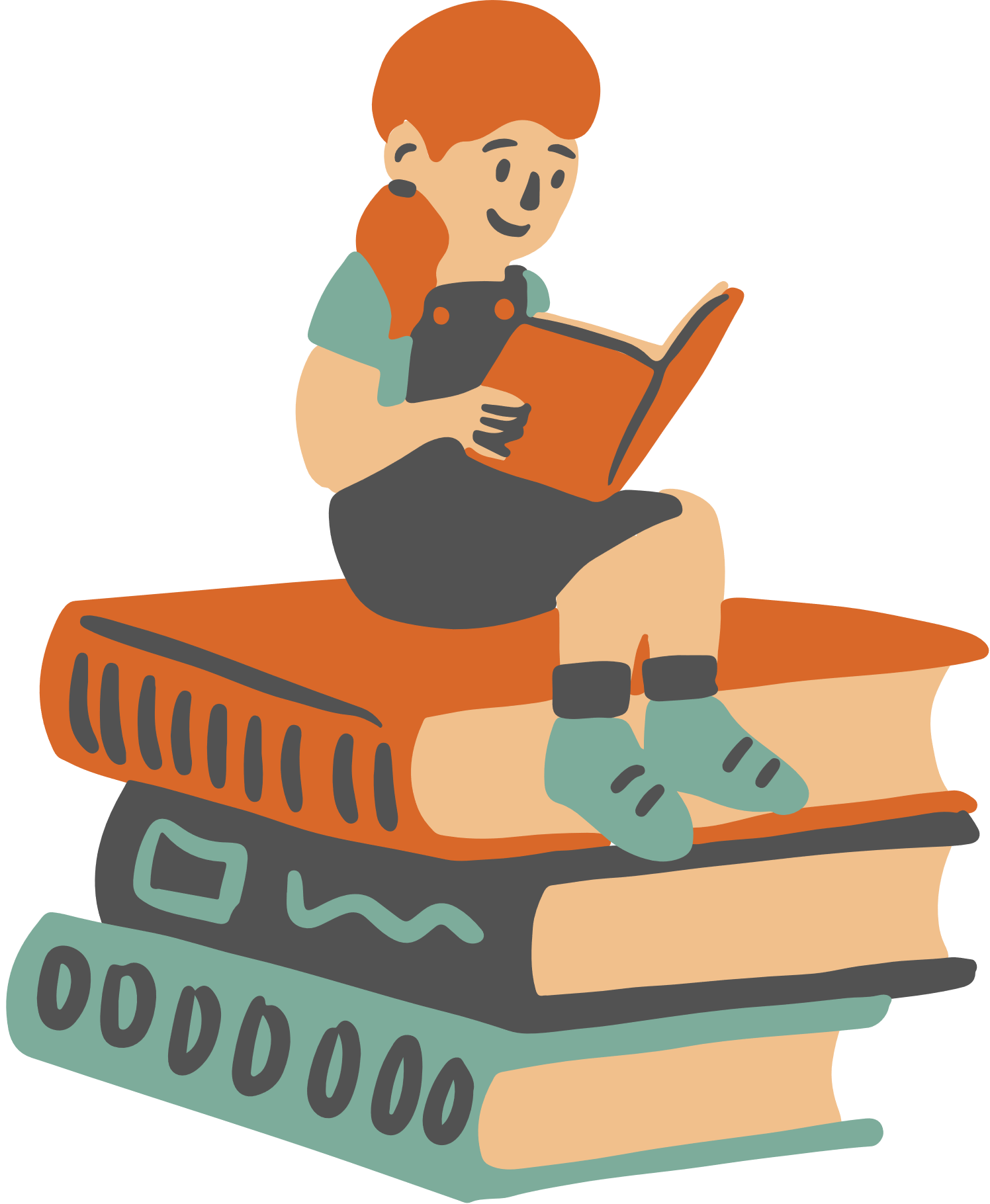 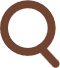 - Phát huy thế mạnh về kinh tế – xã hội với nông nghiệp 
- Ứng dụng KHCN giúp nông nghiệp Hà Nội chủ động được giống vật nuôi phục vụ sản xuất tại chỗ, góp phần giúp Hà Nội trở thành địa phươ̛ng cung cấp chính về̀ giống gia súc, gia cầm cho cả nước
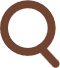 - Nâng cao thu nhập cho lao động nông nghiệp; tạo ra nguồn hàng hoá lớn, chất lượng và thân thiện với môi trường, đáp ứng nhu cầu ngày càng cao của người tiêu dùng
- Nâng cao chất lượng cuộc sống; tạo điều kiện cho người tiêu dùng truy xuất được nguồn gốc sản phẩm;...
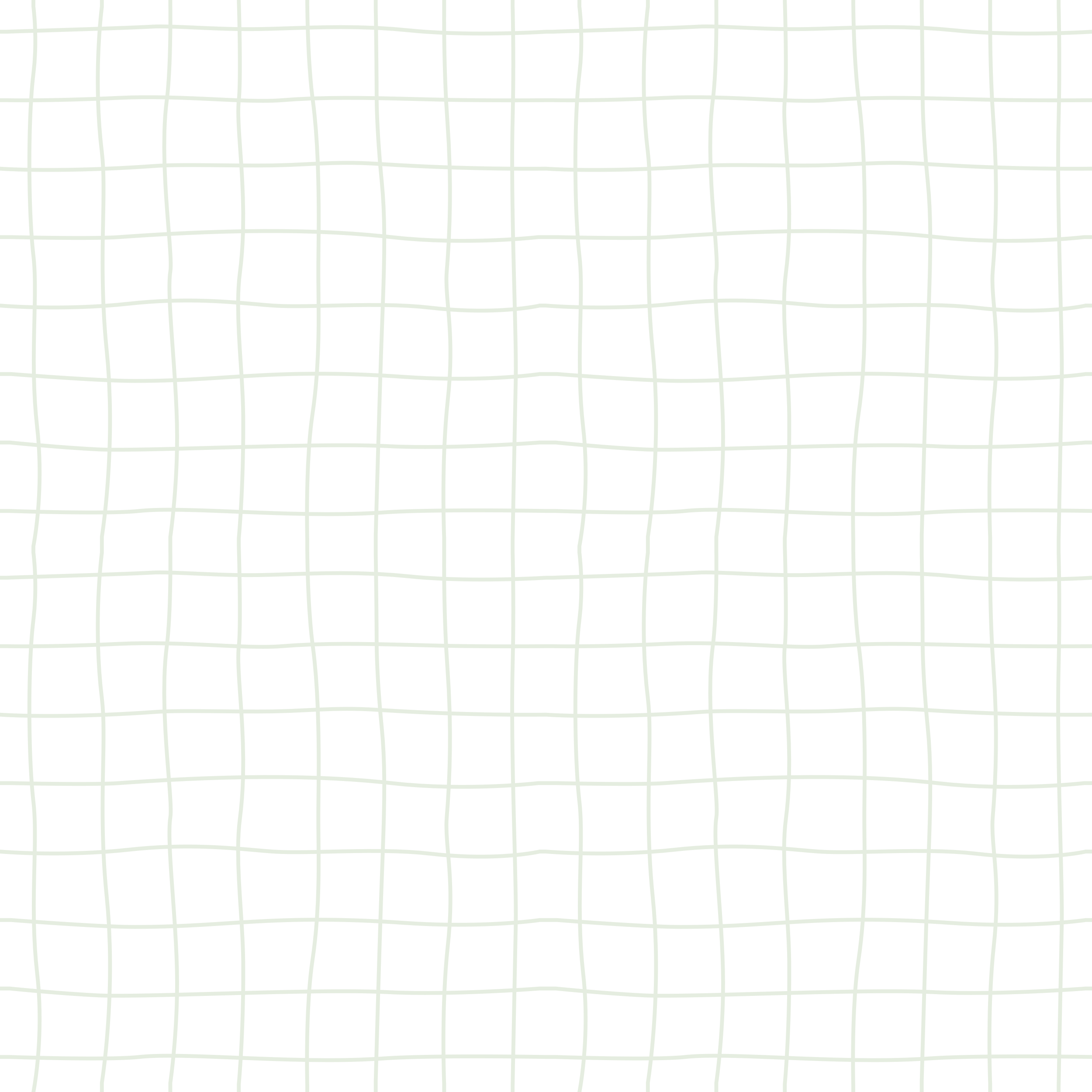 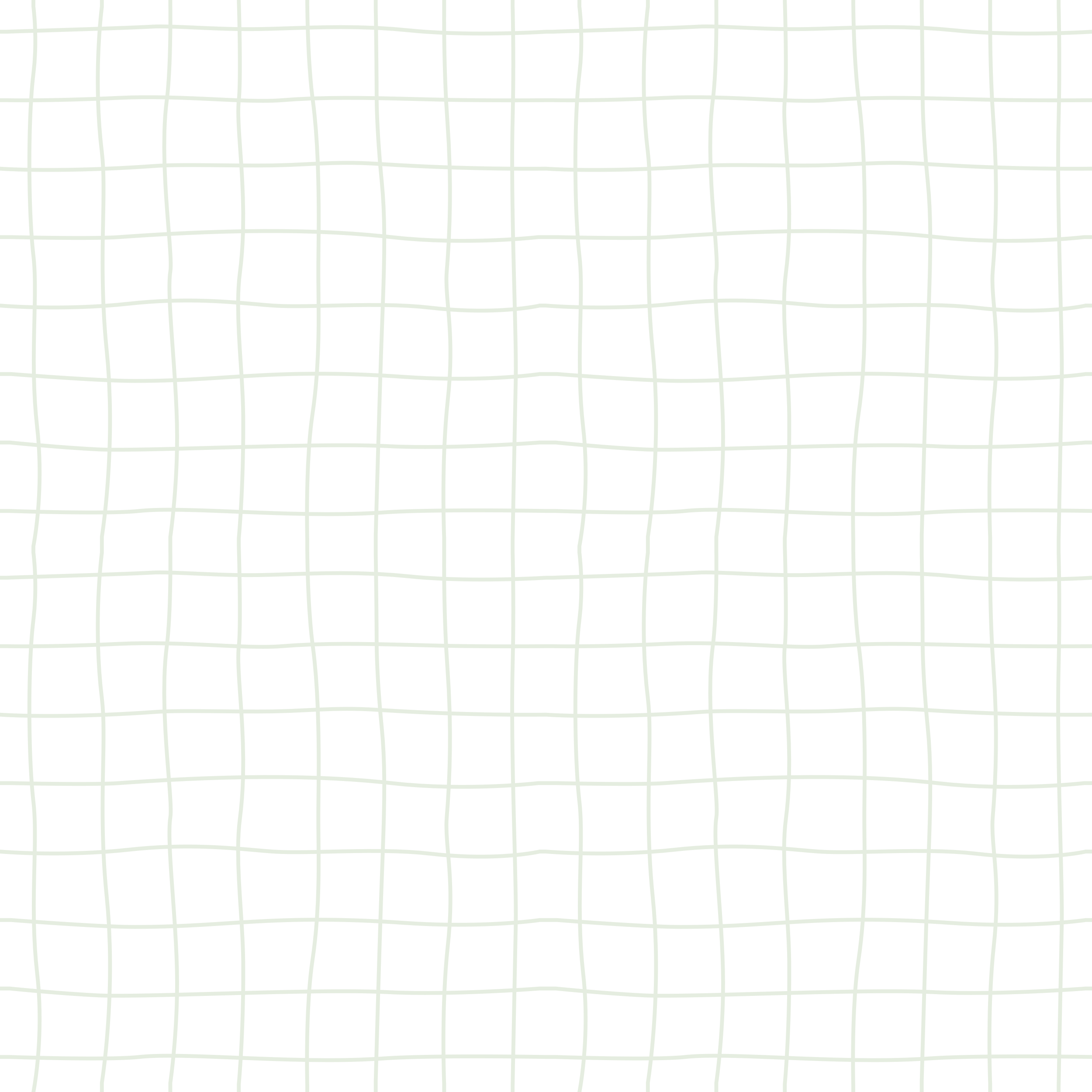 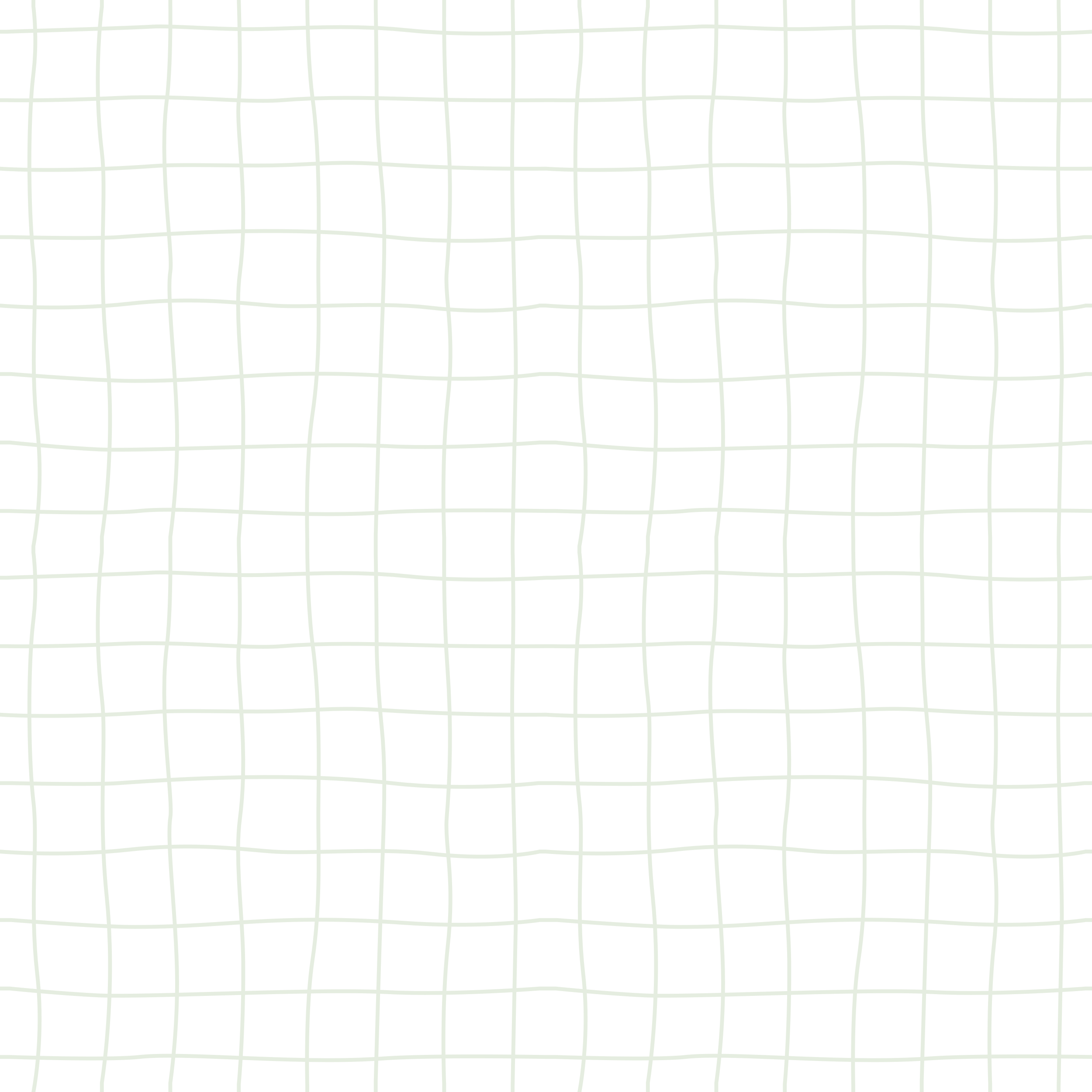 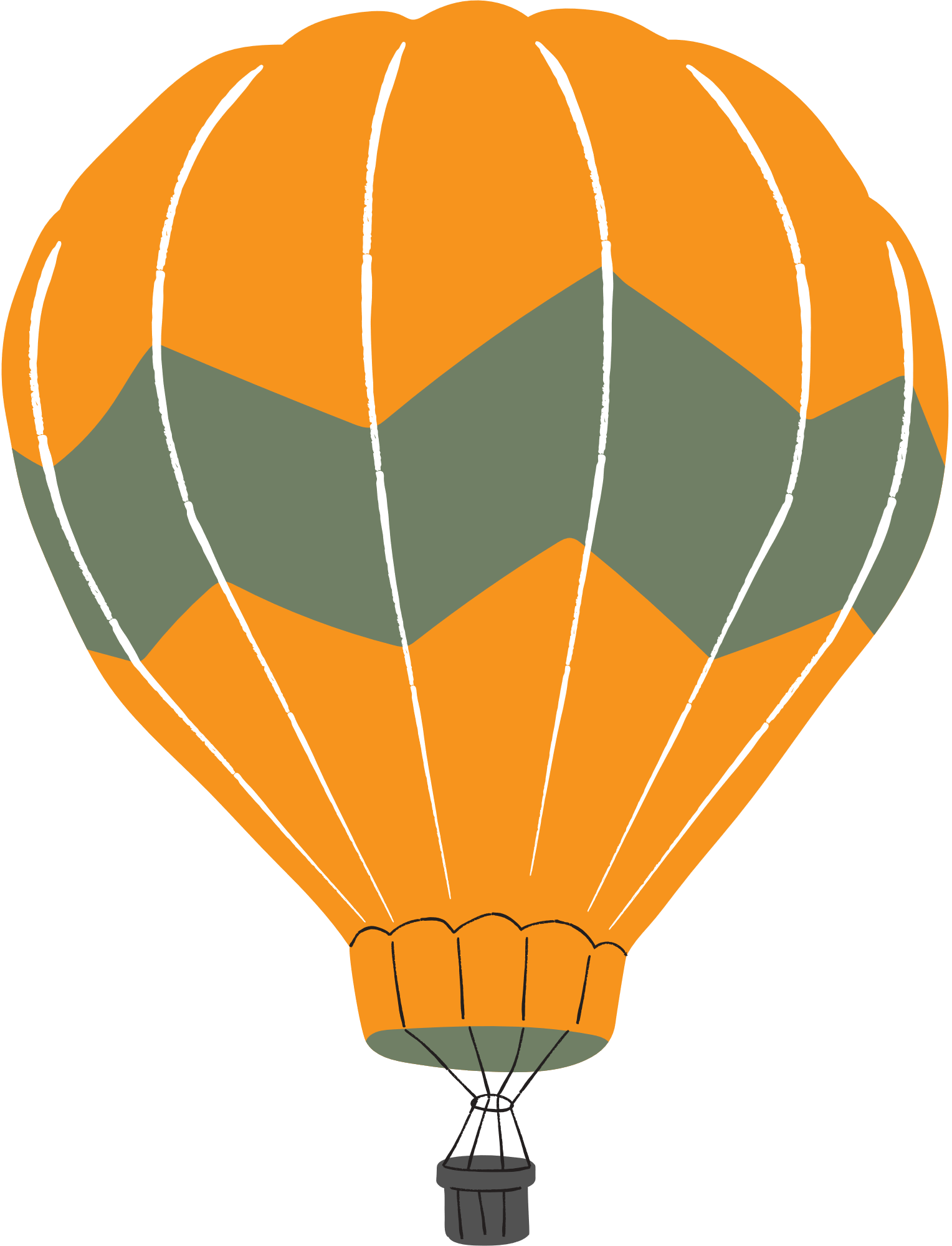 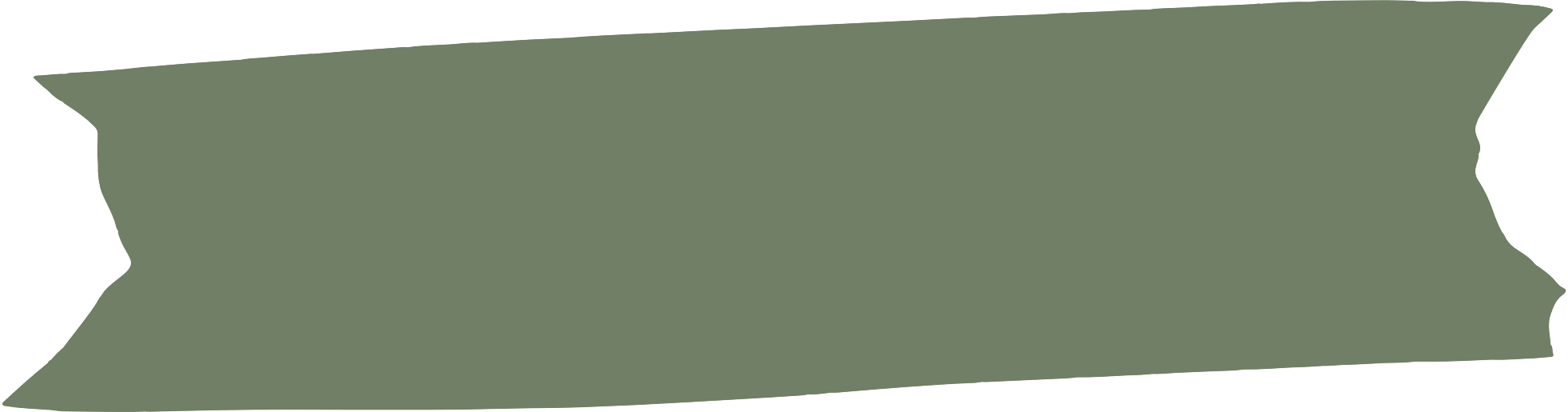 2. Đặc điểm nông nghiệp công nghệ cao ở thành phố Hà Nội
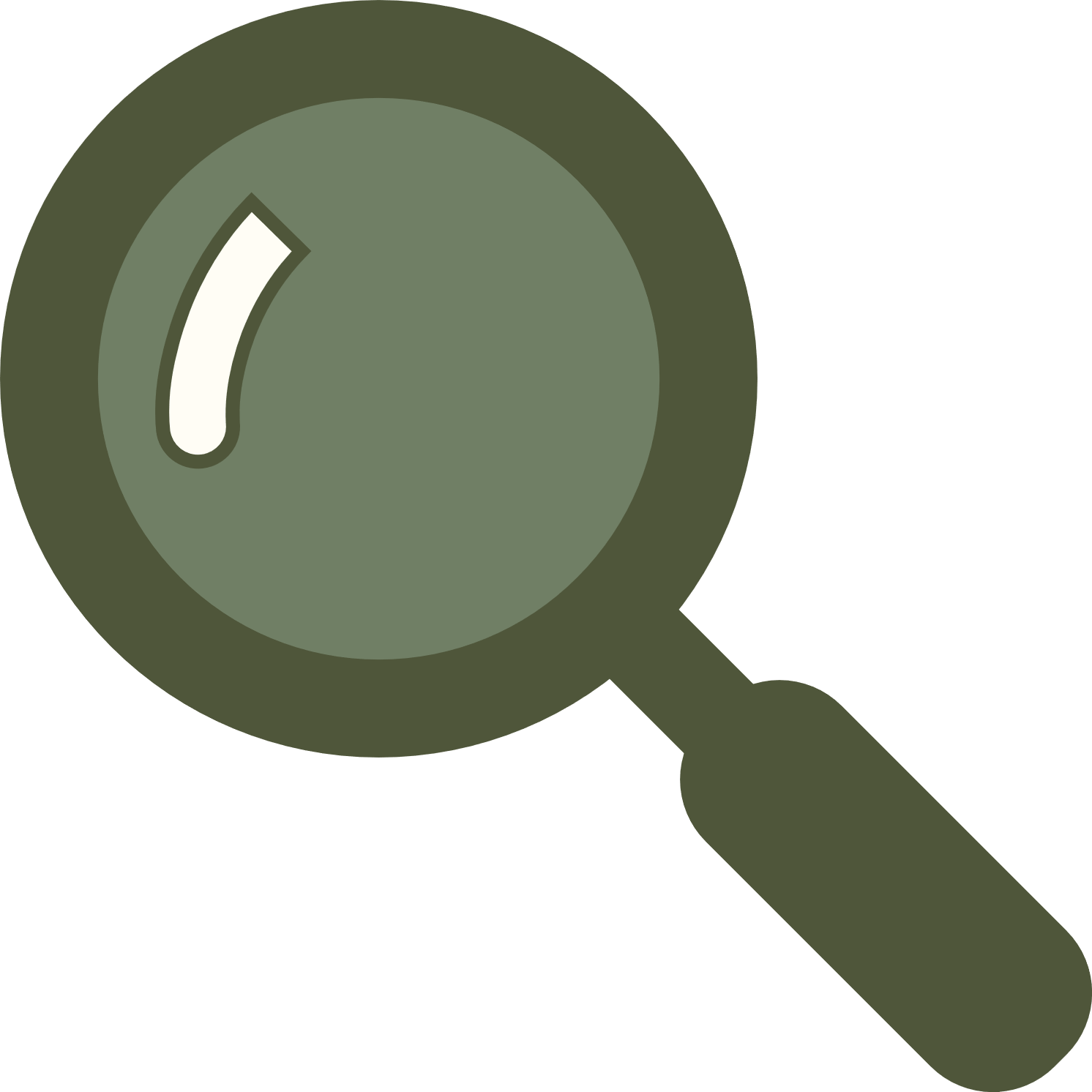 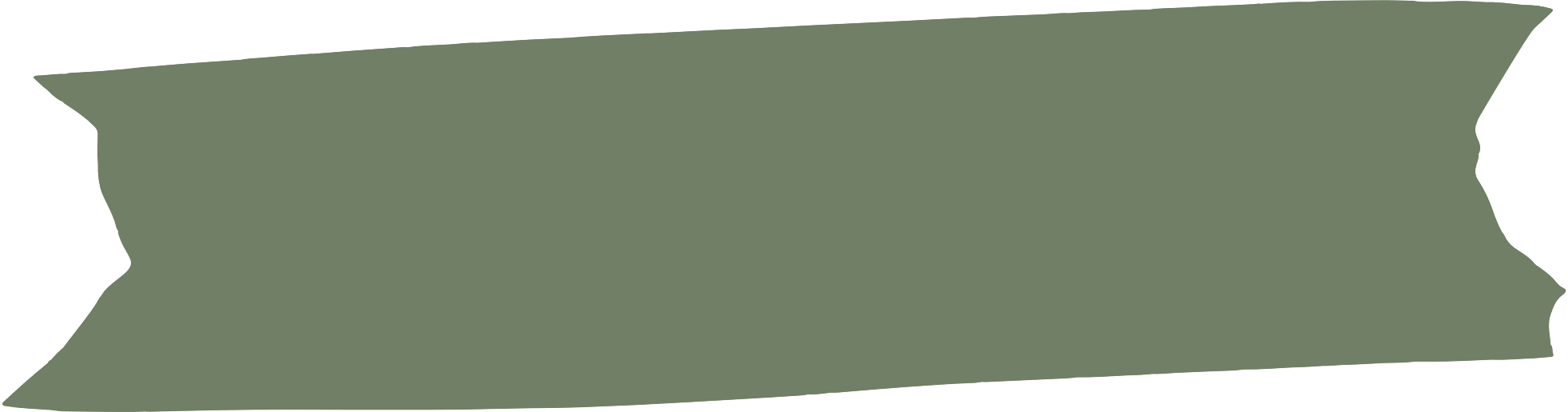 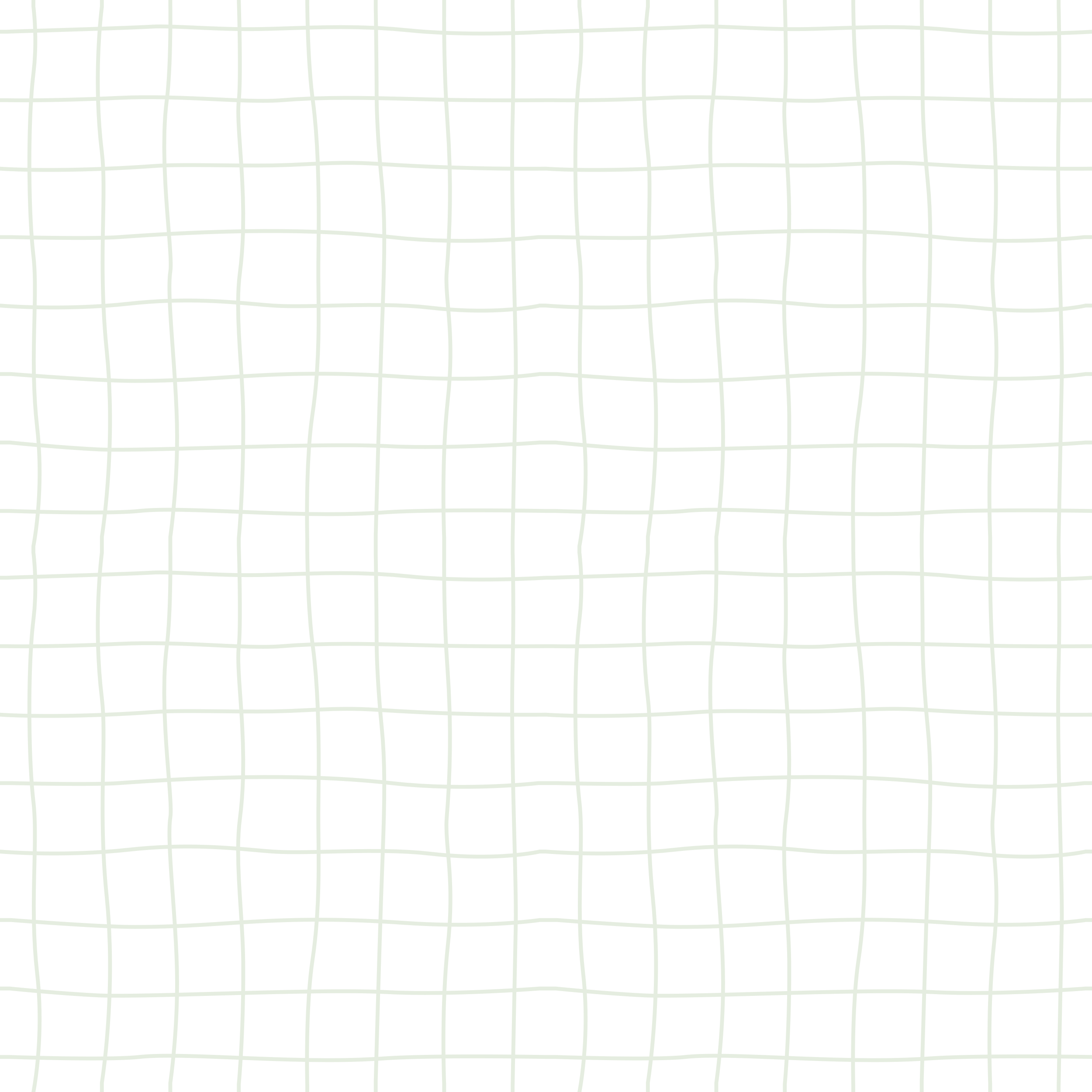 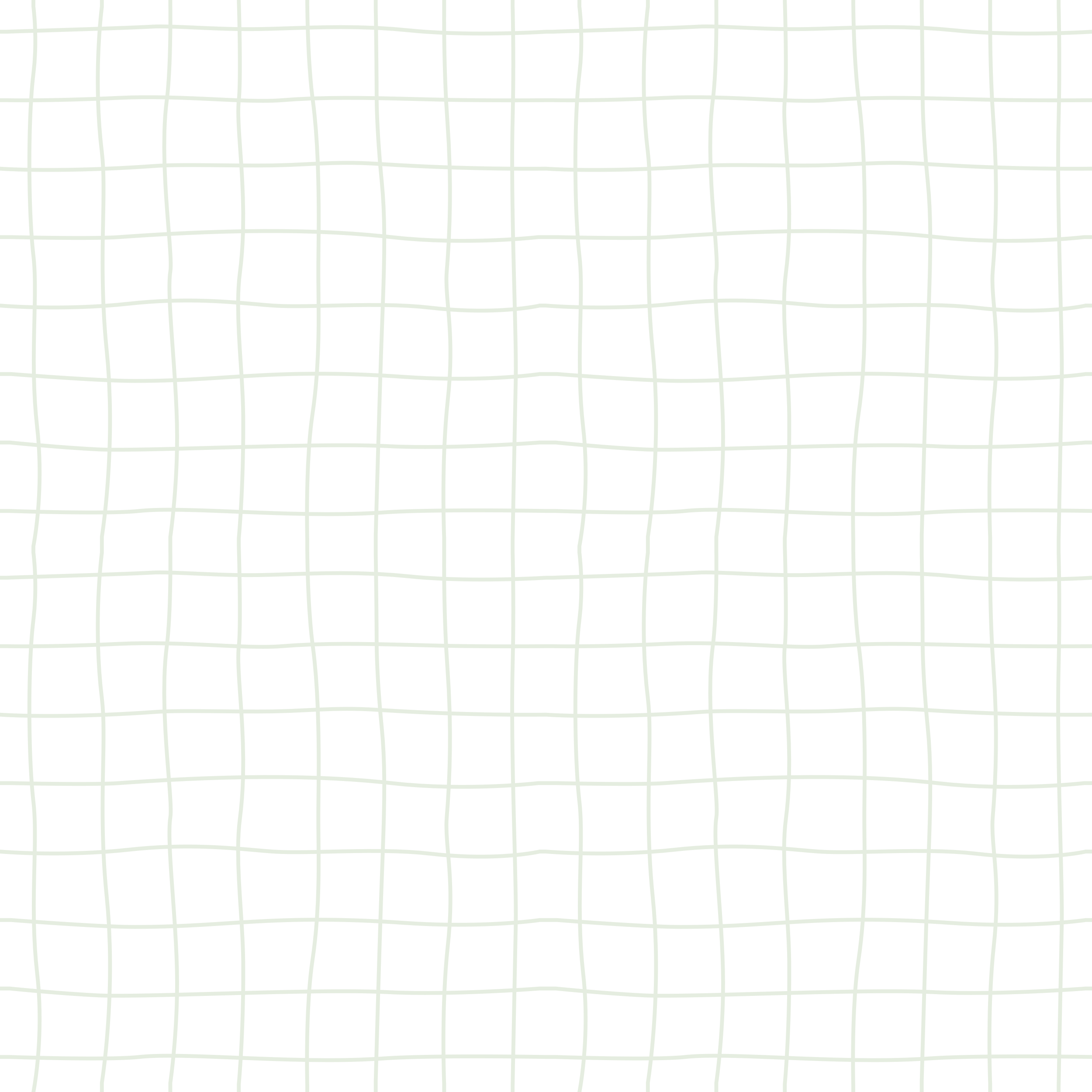 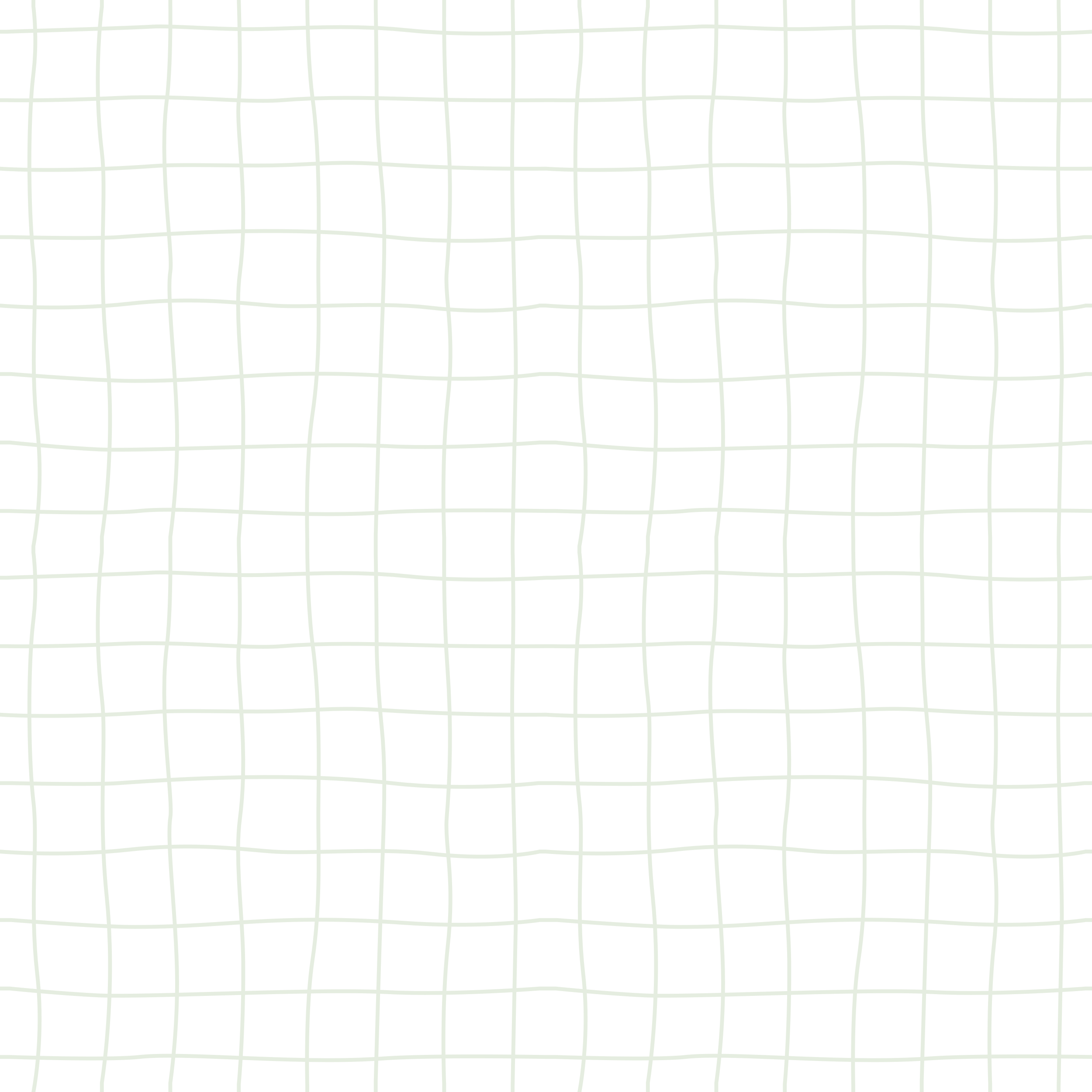 2. Đặc điểm nông nghiệp công nghệ cao ở thành phố Hà Nội
a
Khái quát chung